Leveraging the expansive i.MX 8M Plus Family to Unlock New Opportunities
Sanjana Kubde
Product Marketing
i.MX 8M Plus Industrial Segment Applications
MPUs are used in industrial applications to manage high processing loads in real time, optimize power consumption and provide human machine interface (HMIs).
i.MX 8M Plus features perfect for this application segment,
Multicore Processing & Memory Interfaces 
Quad/Dual Cortex A-53 @ 1.8GHz
Cortex-M7 @ 800 MHz
LPDDR4 up to 4.0GT/s
Machine Learning and Vision
Neural Processing Unit (NPU): Delivers up to 2.3 TOPS
Camera Interface: 2x MIPI CSI
Advanced Multimedia and Display
Video Processing Unit, 
2D& 3D GPU, 
MIPI-DSI, HDMI, LVDS
High Speed Interfaces
Ethernet w’/TSN, USB 3.0, PCIe, SDIO and CAN-FD
Operating Systems 
Linux®, Android®, FreeRTOS
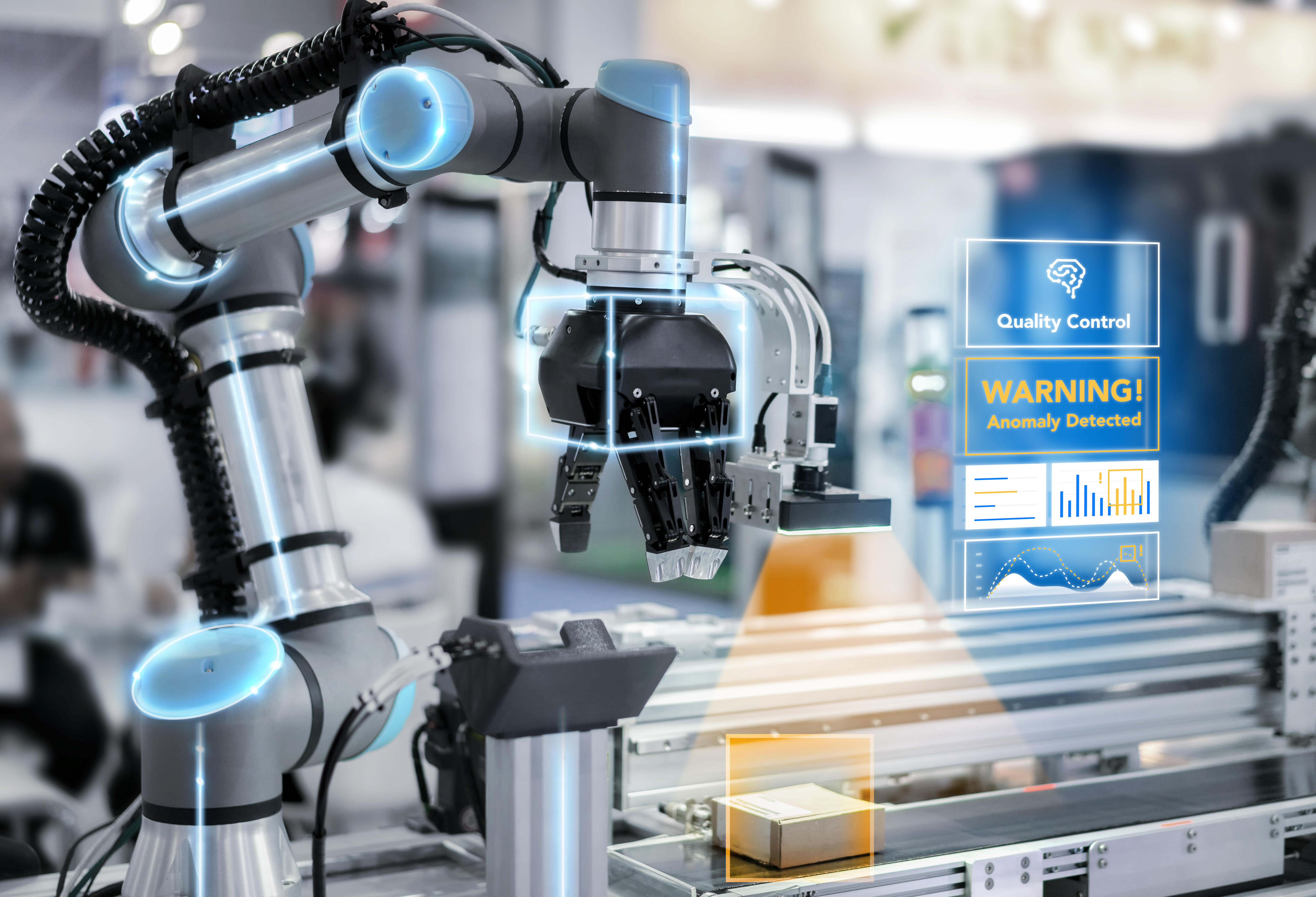 i.MX Portfolio – Features & Scalability - Confidential (NDA Required)
6x, A55, M7, 3xEth (2x w/TSN), 5x CAN-FD, ​
2x PCIe3, 3D GPU,  VPU, Display/Camera, ​
NXP eIQ Neutron NPU, NXP ISP with RGB-IR support​
2-4x A53, M7, 2x Eth (1x TSN), 2x CAN-FD 
2D and 3D GPU, 
VPU, Camera/Display, NPU, ISP
Performance
New i.MX 8M Plus variant targets the Industrial segment with the following features:

4x Cortex-A53, 2D and 3D GPUs, VPU, and NPU
No ISP and HiFi-4 DSP
High industrial reliability with DRAM inline ECC
Display Interfaces: 
4-lane MIPI-DSI, 
8-lane LVDS, 
HDMI 2.0
High Speed Interfaces:
2x Gigabit Ethernet (1x w/ TSN)
2x USB 3.0/2.0 Dual-Role with PHY type C
2x CAN/CAN-FD
1x PCIe Gen 3
i.MX 8M Plus new variant
2-4x A53, M7, 2x GbE,
2D and 3D GPU, 
Camera/Display, VPU, NPU
2xA55, M33, 2xEth (1x TSN), 
2x CAN-FD, 2D: PXP, 
Display/Camera, NPU
1-4x A53, M4, 1x Eth,
2D and 3D GPU, 
Camera/Display, VPU
1-4x A53, M7, 1x Eth,
GPU, Camera/Display
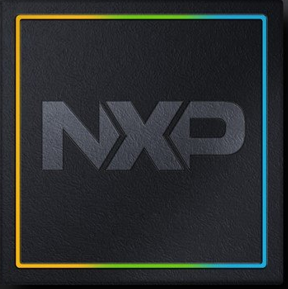 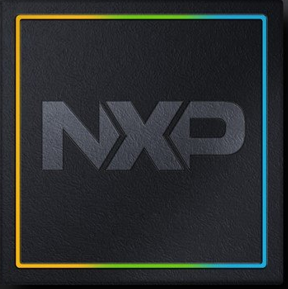 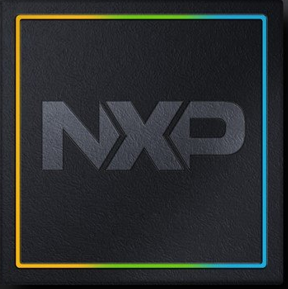 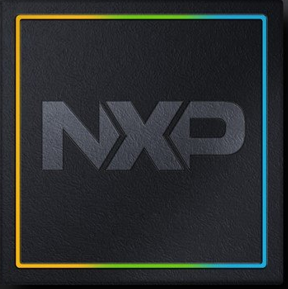 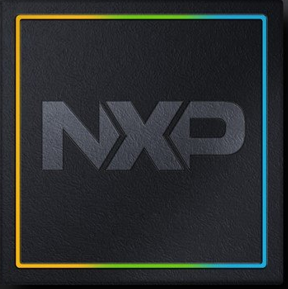 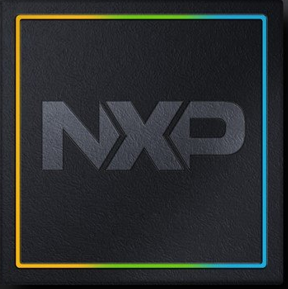 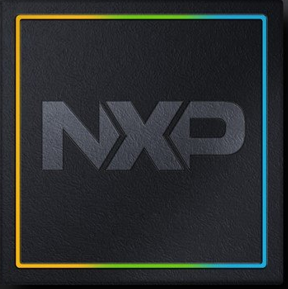 i.MX 93
i.MX 95
i.MX 8ULP
i.MX 8MN
i.MX 8MM
i.MX 8MP
i.MX 91
2xA35, M33, 1xEth, 1x CAN-FD, 
2D and 3D GPU, Display/Camera
1xA55, 2xEth (1x TSN), 2x CAN-FD, 
24-bit RBG Display/8-bit YUV/RGB Camera
High
$
Low
Low-mid
Mid
Mid-high
[Speaker Notes: Updated slide – Sai to give]
i.MX 8M Plus New Variants
[Speaker Notes: Competitive analysis]
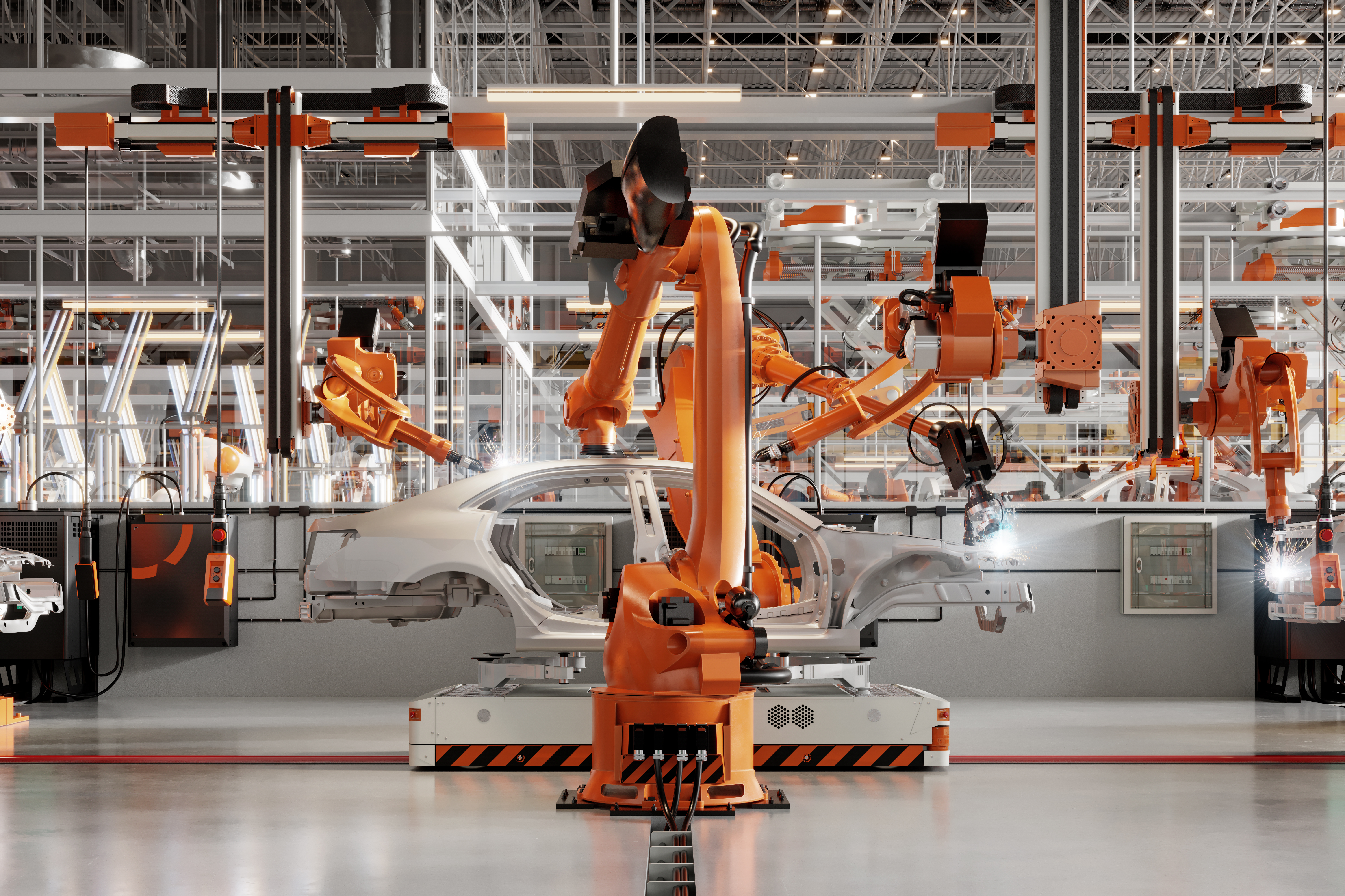 Where to Hunt?
Machine Vision and Robot Controller
Industrial Computer, Gateways, HMI
Printers and Scanners
Machine Visual Inspection 
Factory Automation
Machine Learning & Industrial Automation
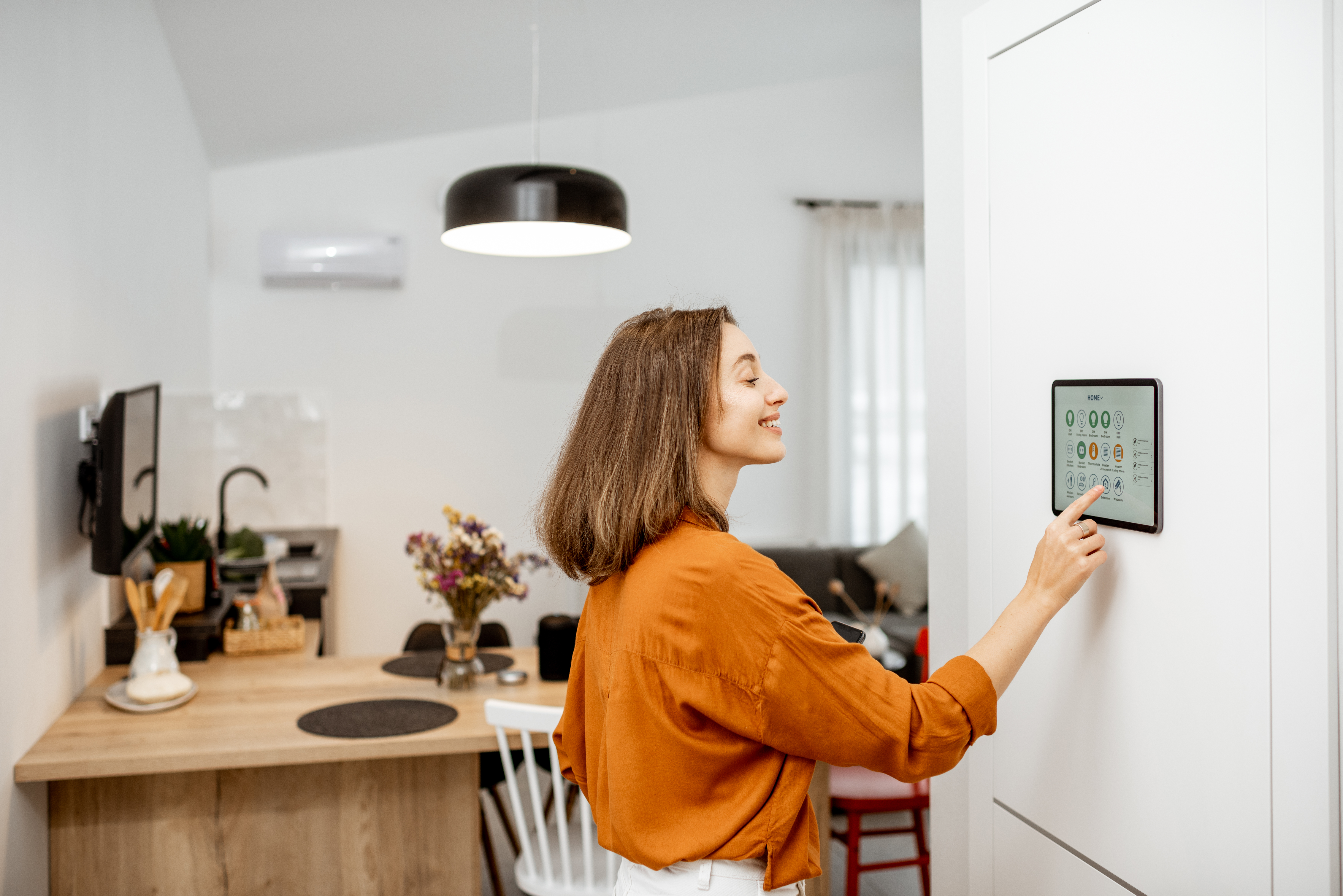 Smart Home,  Building & City
Safety, Security and Surveillance
Fleet Analytics
Traffic Monitor and Flow Optimization
Vision Payment Systems
Targeted Advertisement
Service Drones
Alarm and AI Server Hubs
Home Patient and Elderly Monitor
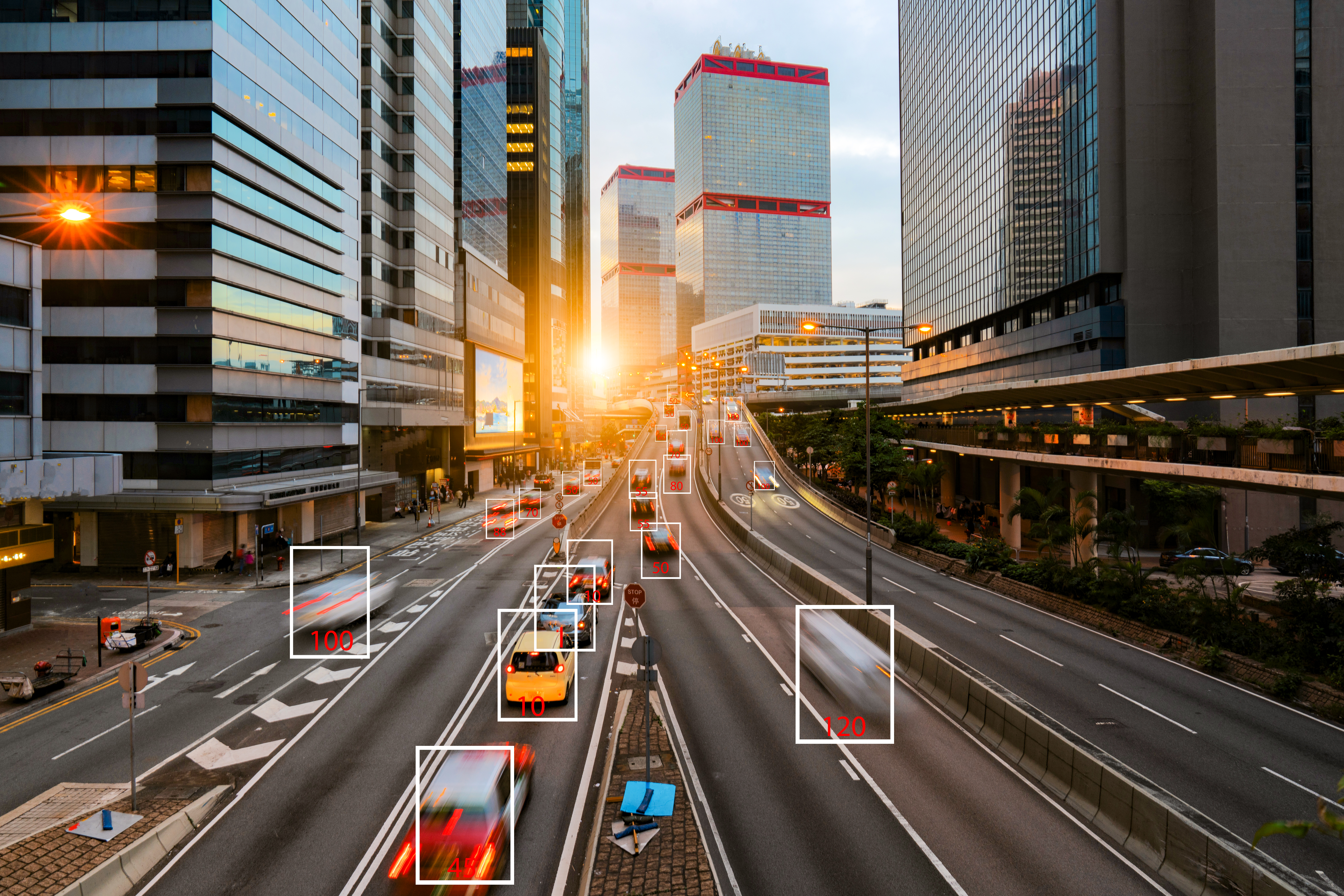 i.MX 8M Plus New Variants Collaterals
Available Now!
Evaluation Kit and PMIC
8MPLUSLPD4-EVK
8MPLUSLPD4-PEVK
PMIC – PCA9450CHN
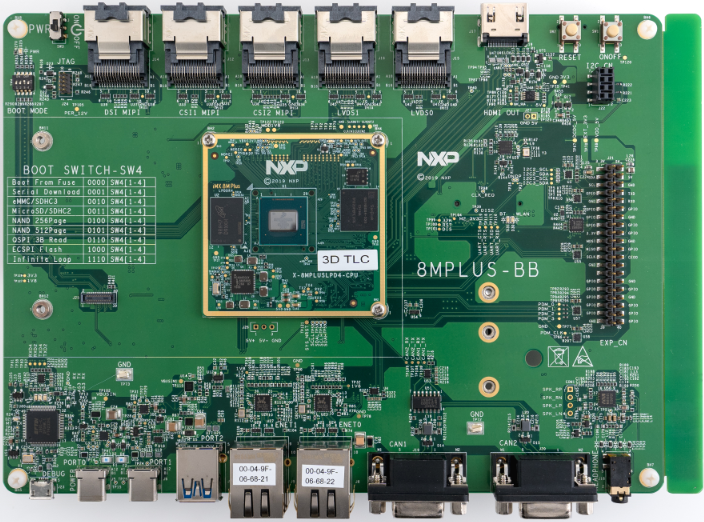 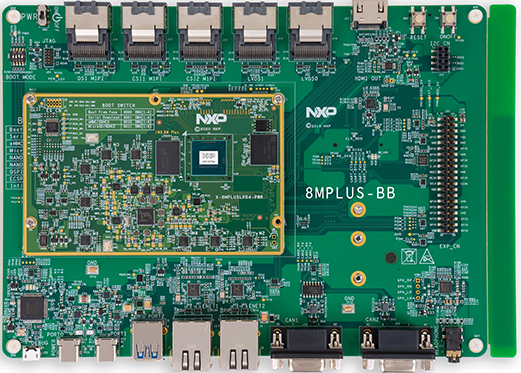 Samples:
Fully featured part numbers  - MIMX8ML8DVNLZAB/MIMX8ML8CVNKZAB
Order samples via nxp.com
Lead time are ~16 weeks (subject to change)
Software & Documentation:
Device support included in Linux BSP releases
FreeRTOS – Available in Q4’24
Windows 10 IoT – Not supported

Updated datasheet available on nxp.com
[Speaker Notes: EVK – 

Samples

Software support -]
Success Story
i.MX 8M Plus
Barcode scanner
Why have we won?
Need for defeatured, lower cost i.MX 8M Plus like performance. The MIMX8ML5CVNKZAB (NPU, GPU, VPU but no ISP and Hi-FI4) offered key features required by the customer  (performance + NPU) at a lower price point than the fully featured.
Specifications supported this win,
4x Arm® Cortex®-A53 @ 1.6 GHz and Arm Cortex-M7 @ 800MHz
2.3 TOPs NPU
Video Processing Unit
Industrial Qualification
Summary
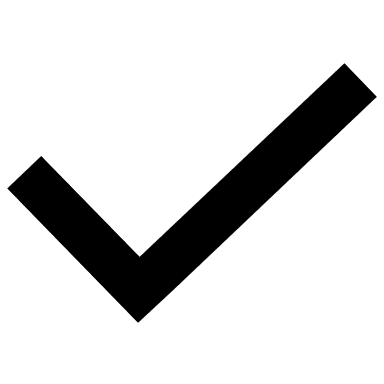 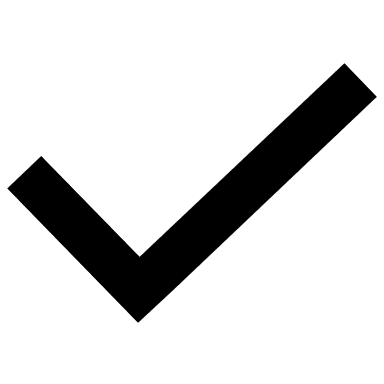 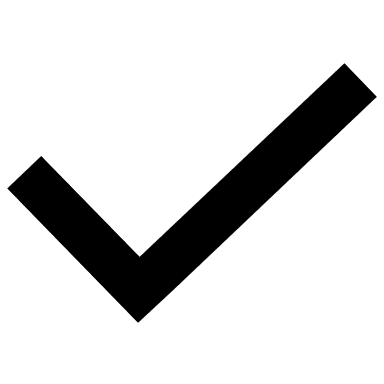